You Should Go To Rome!
(But, not in August, it is really hot)
The Coliseum!
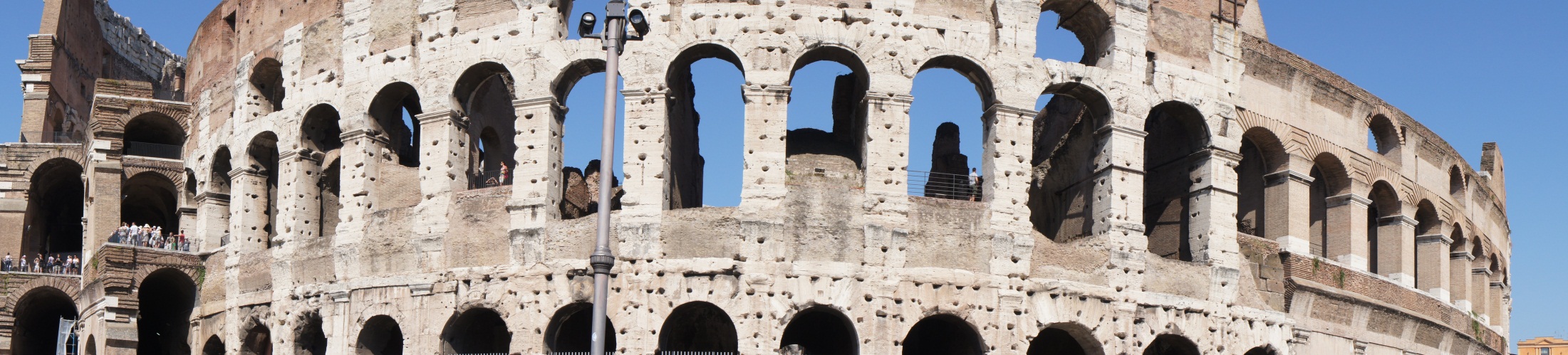 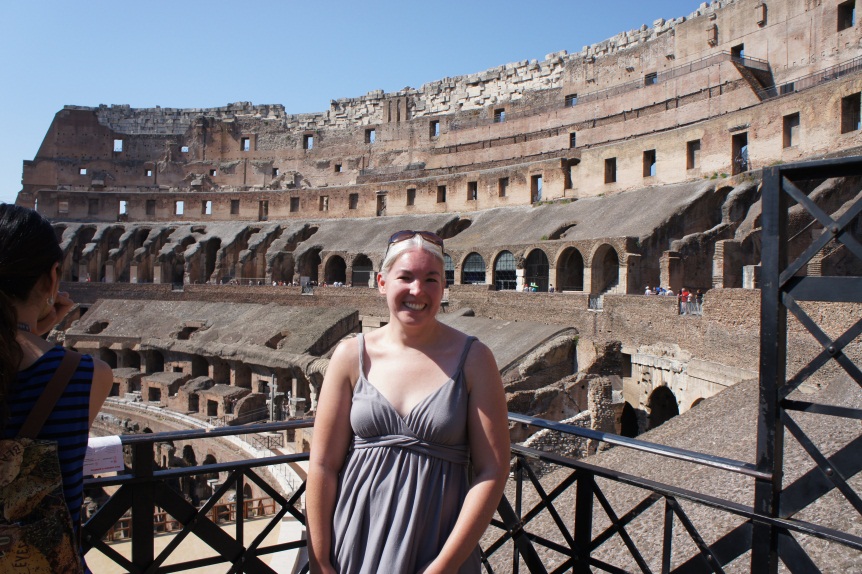 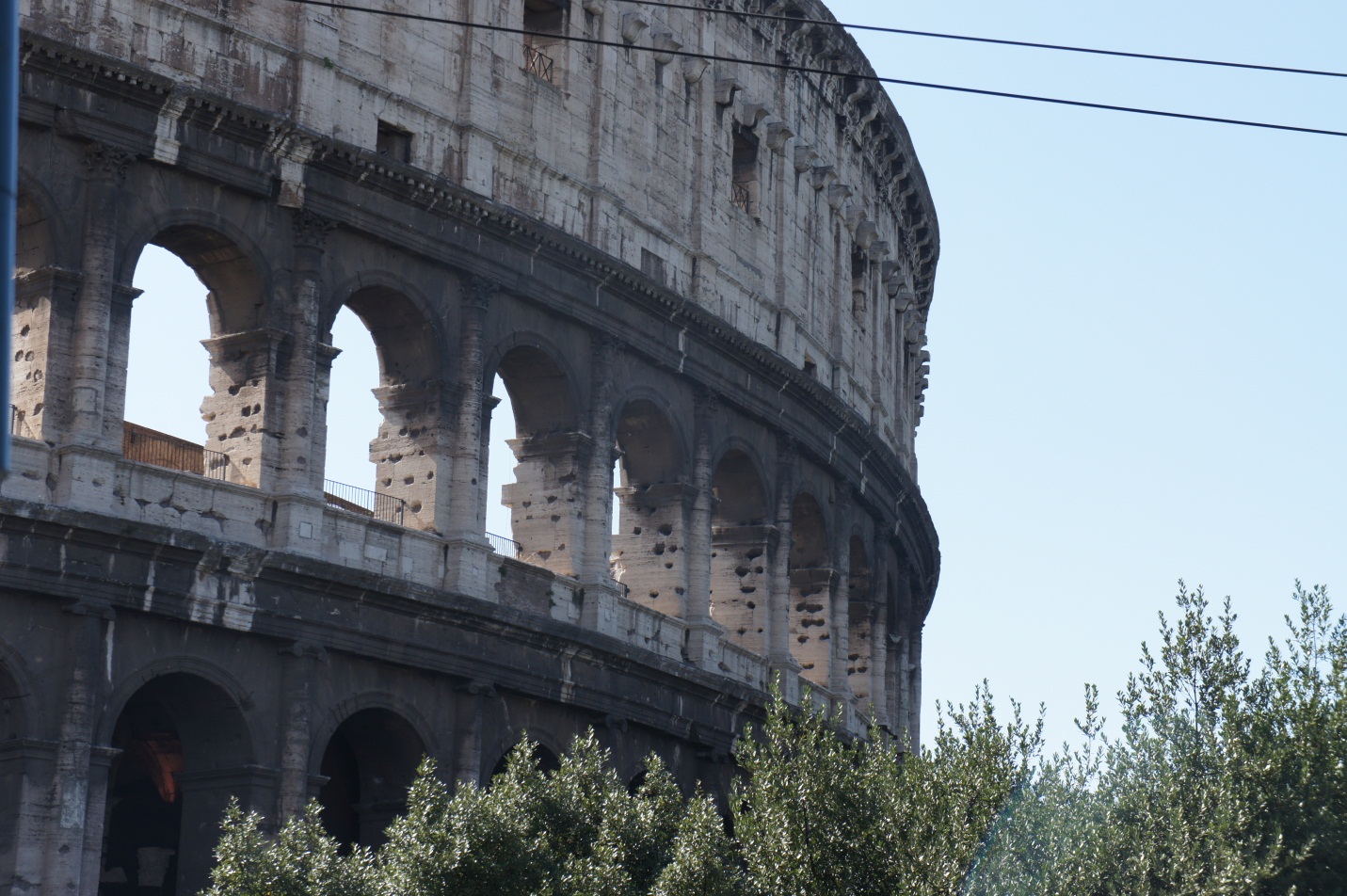 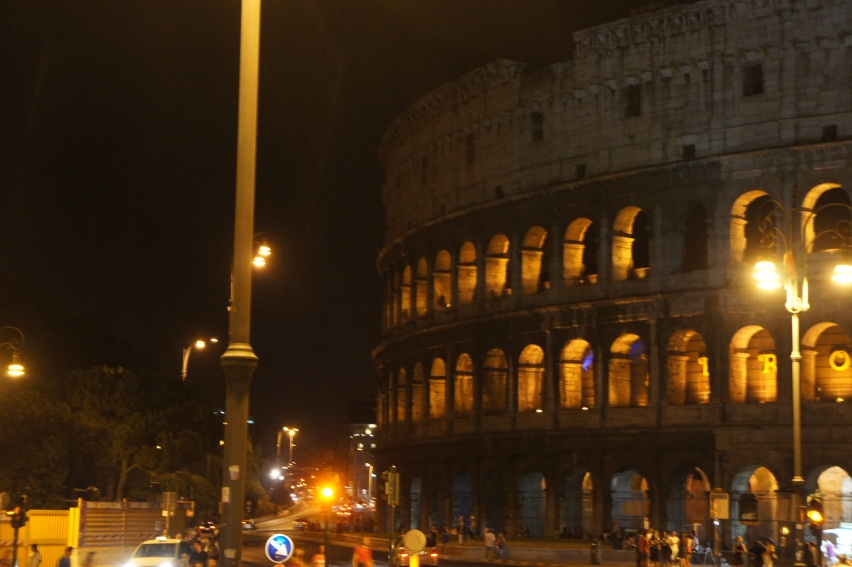 Art
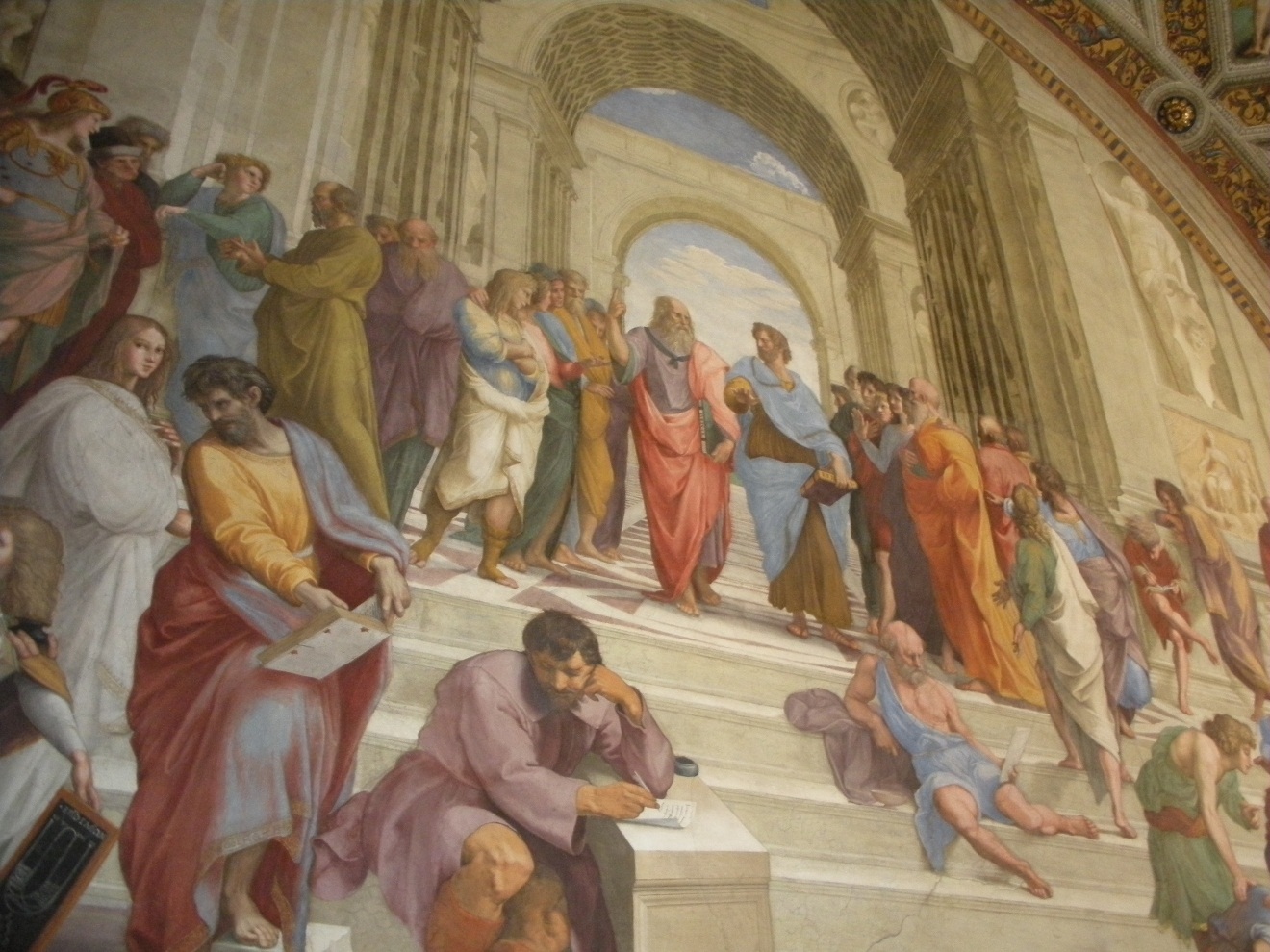 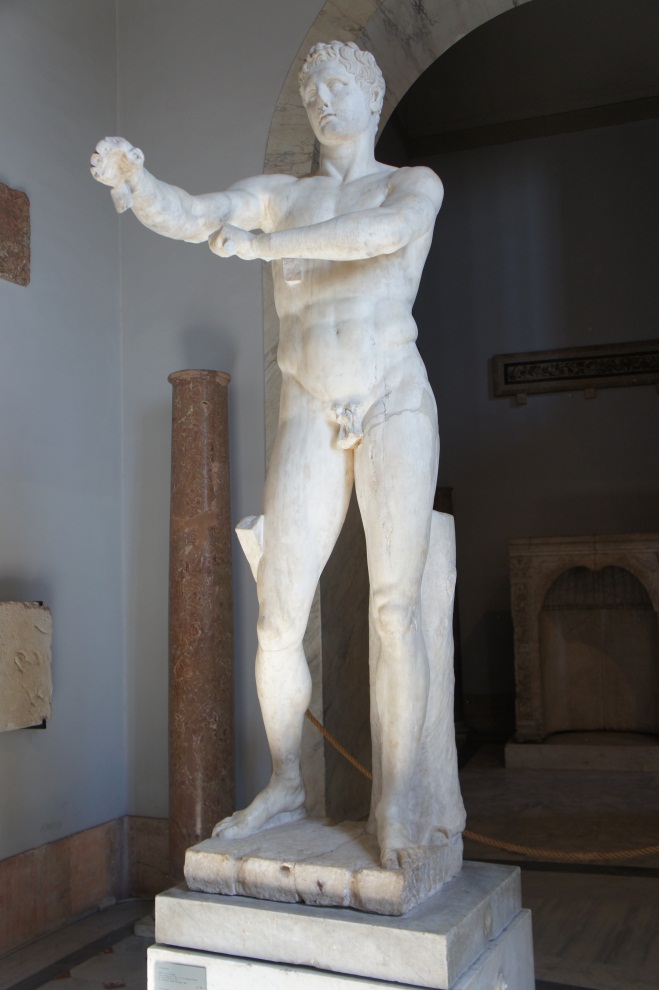 Saint Peter’s Cathedral
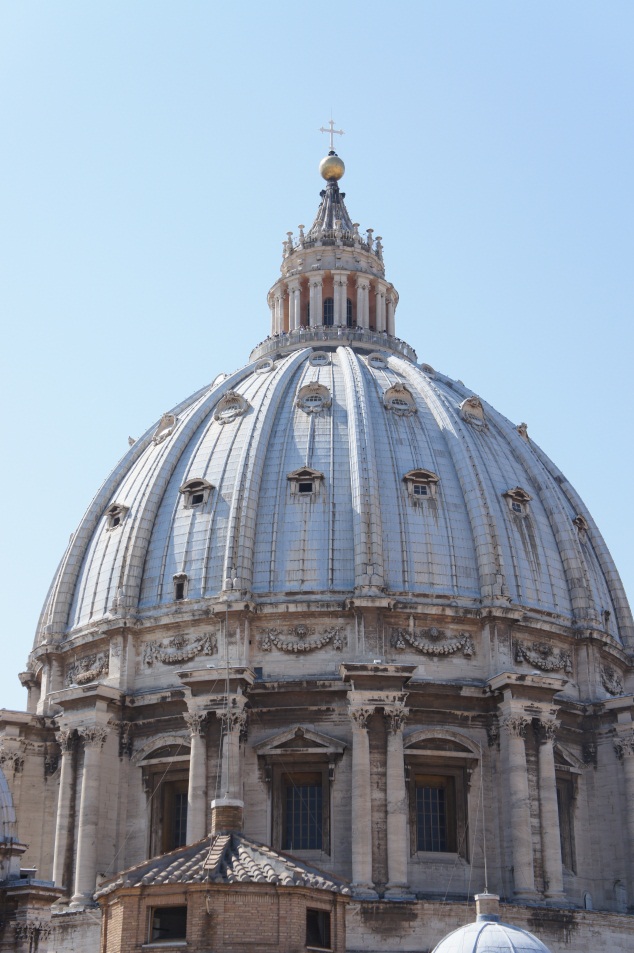 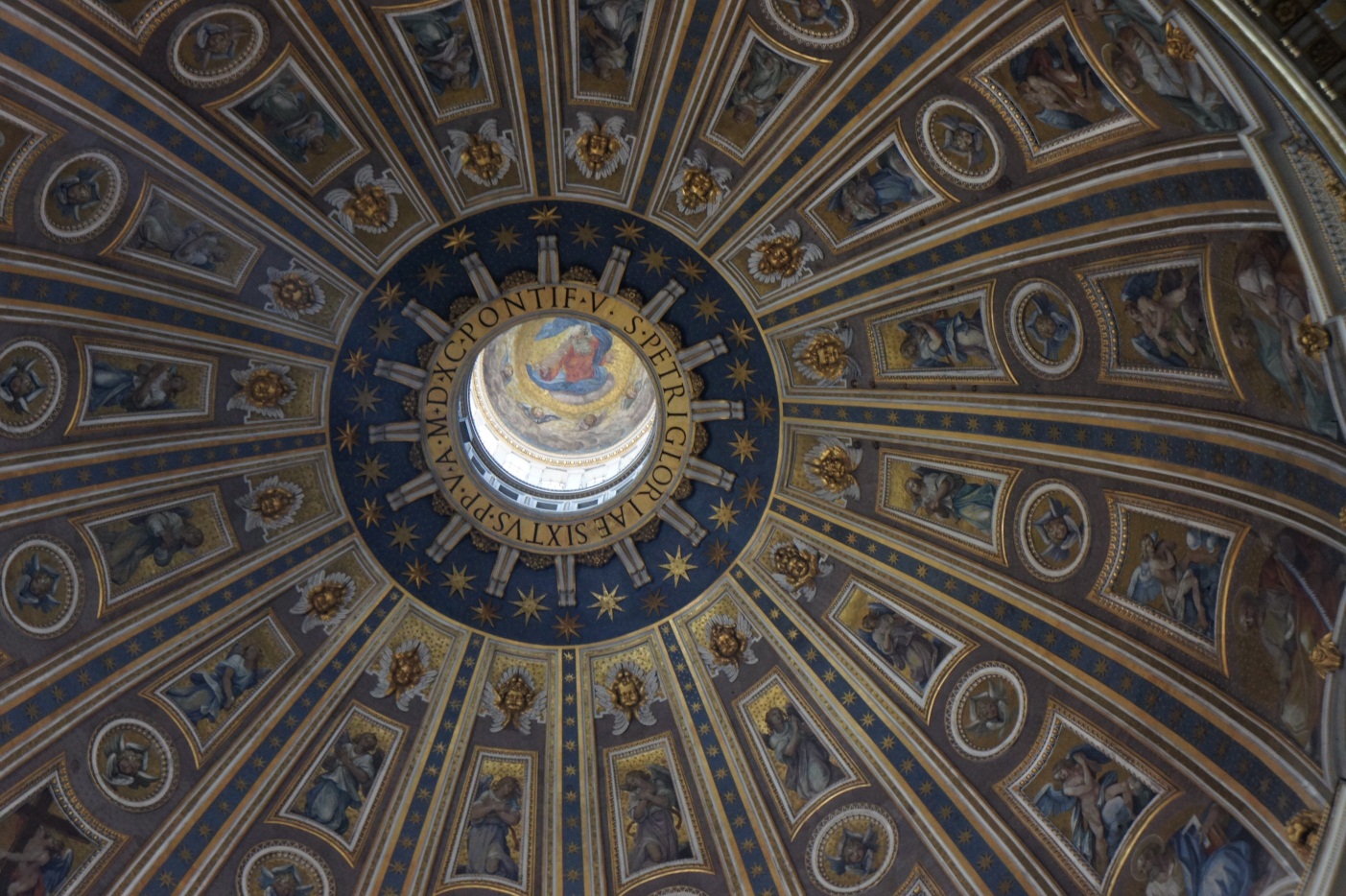 Inside St. Peters
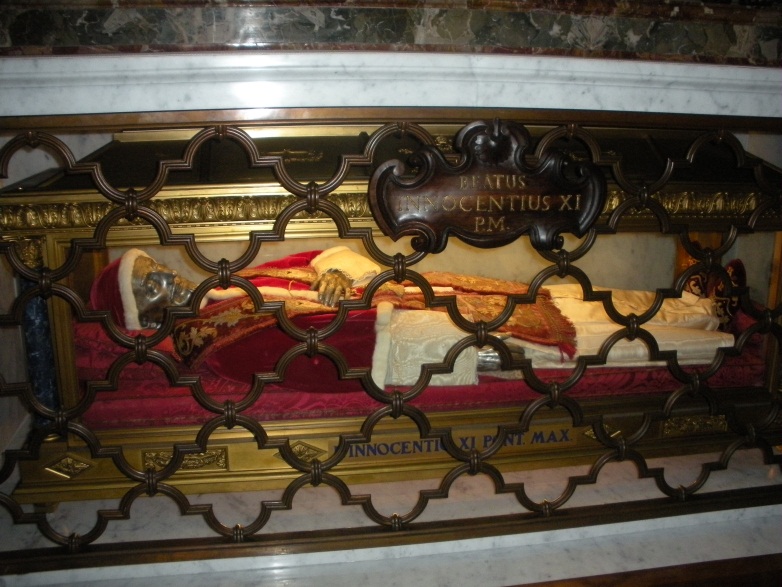 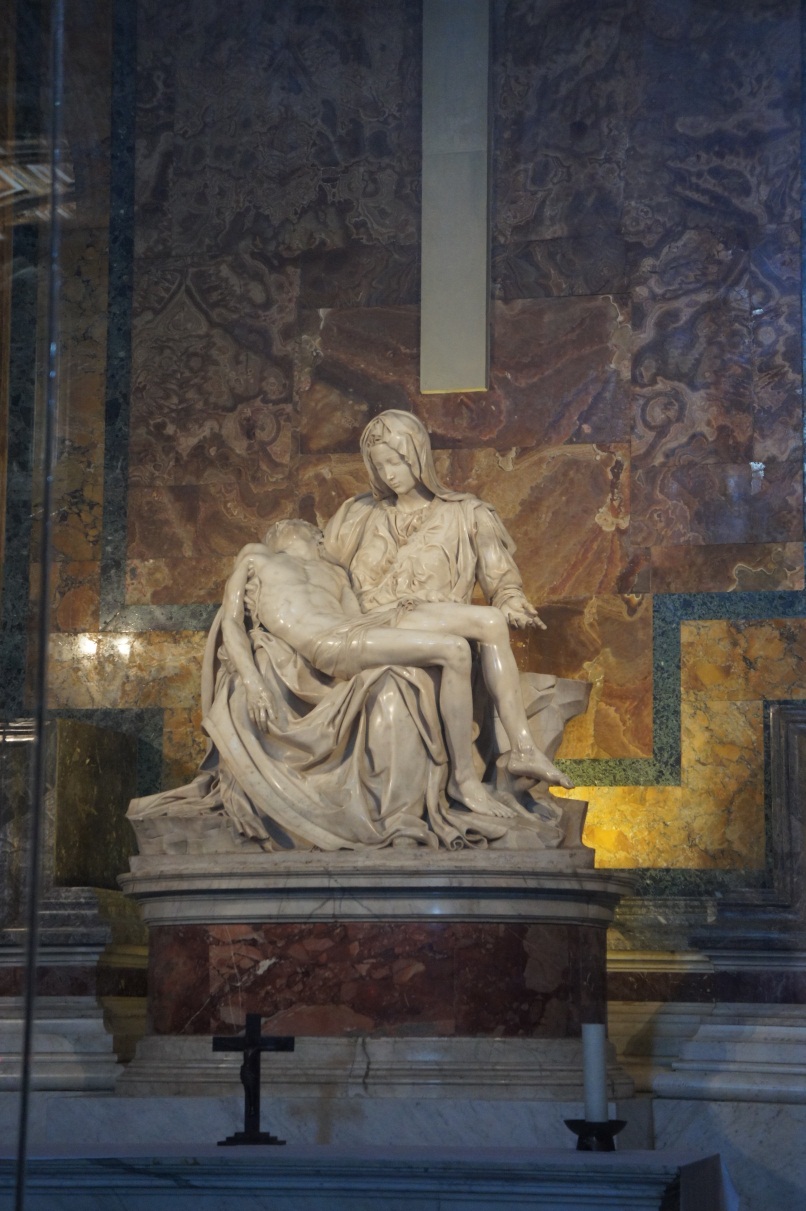 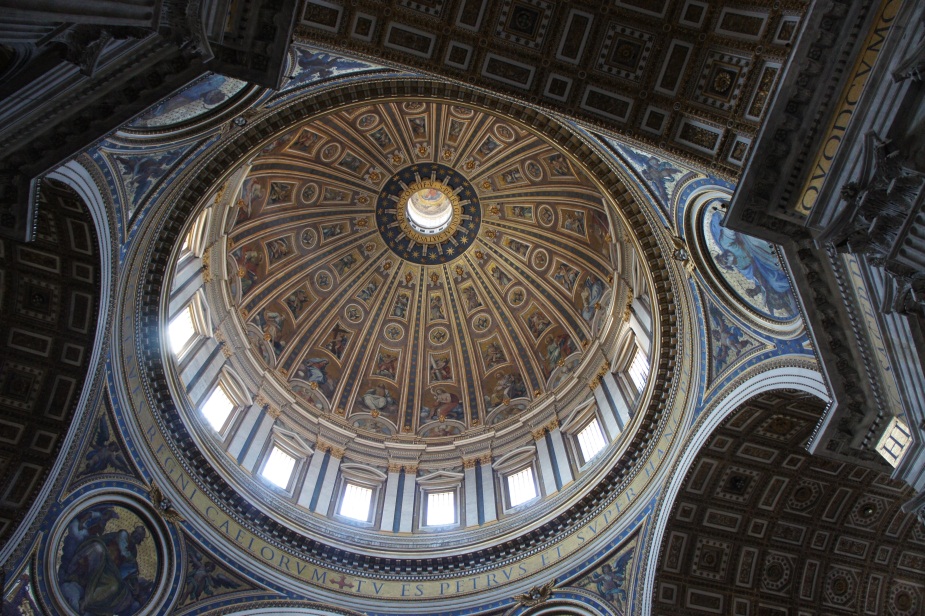 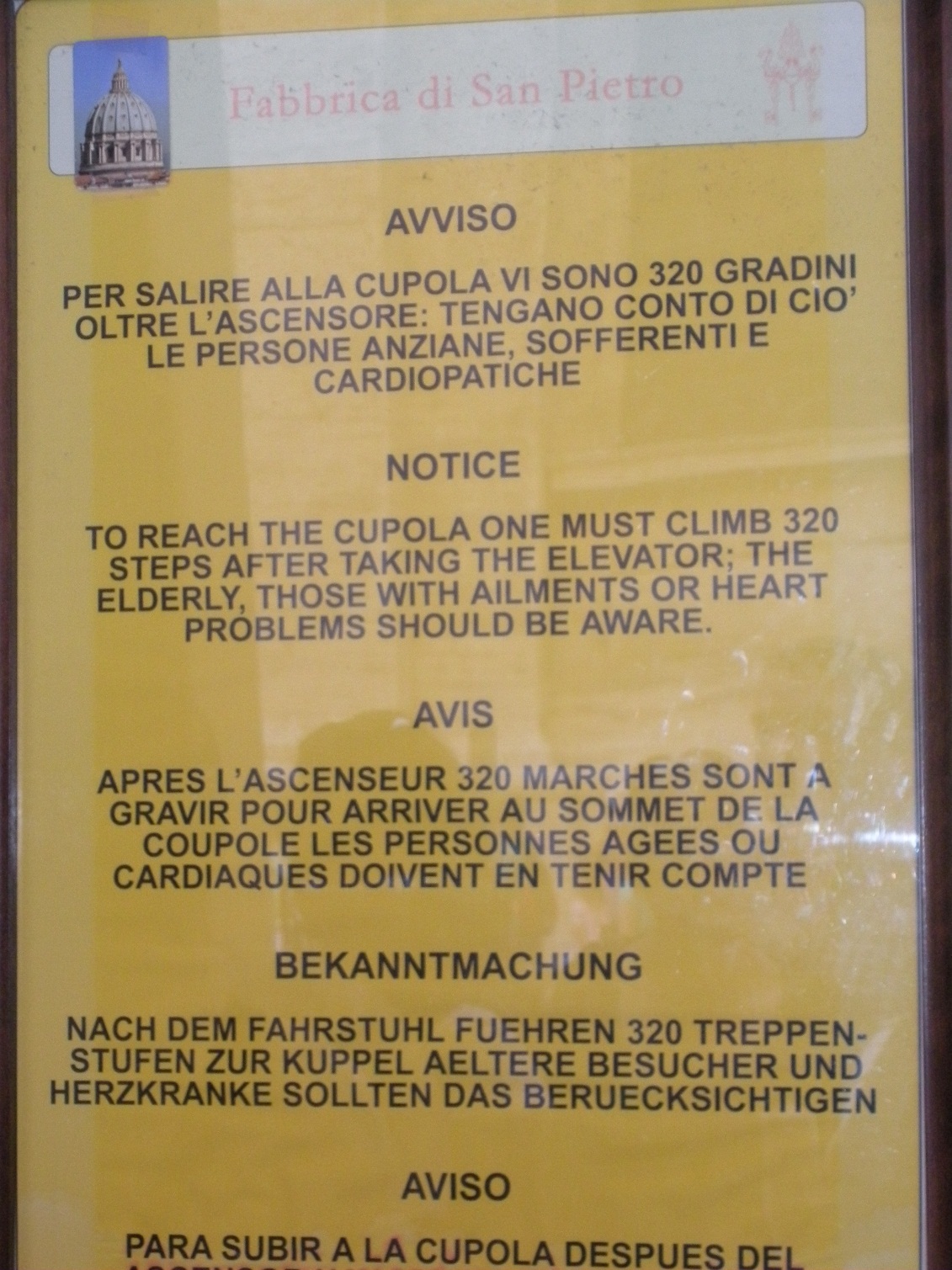 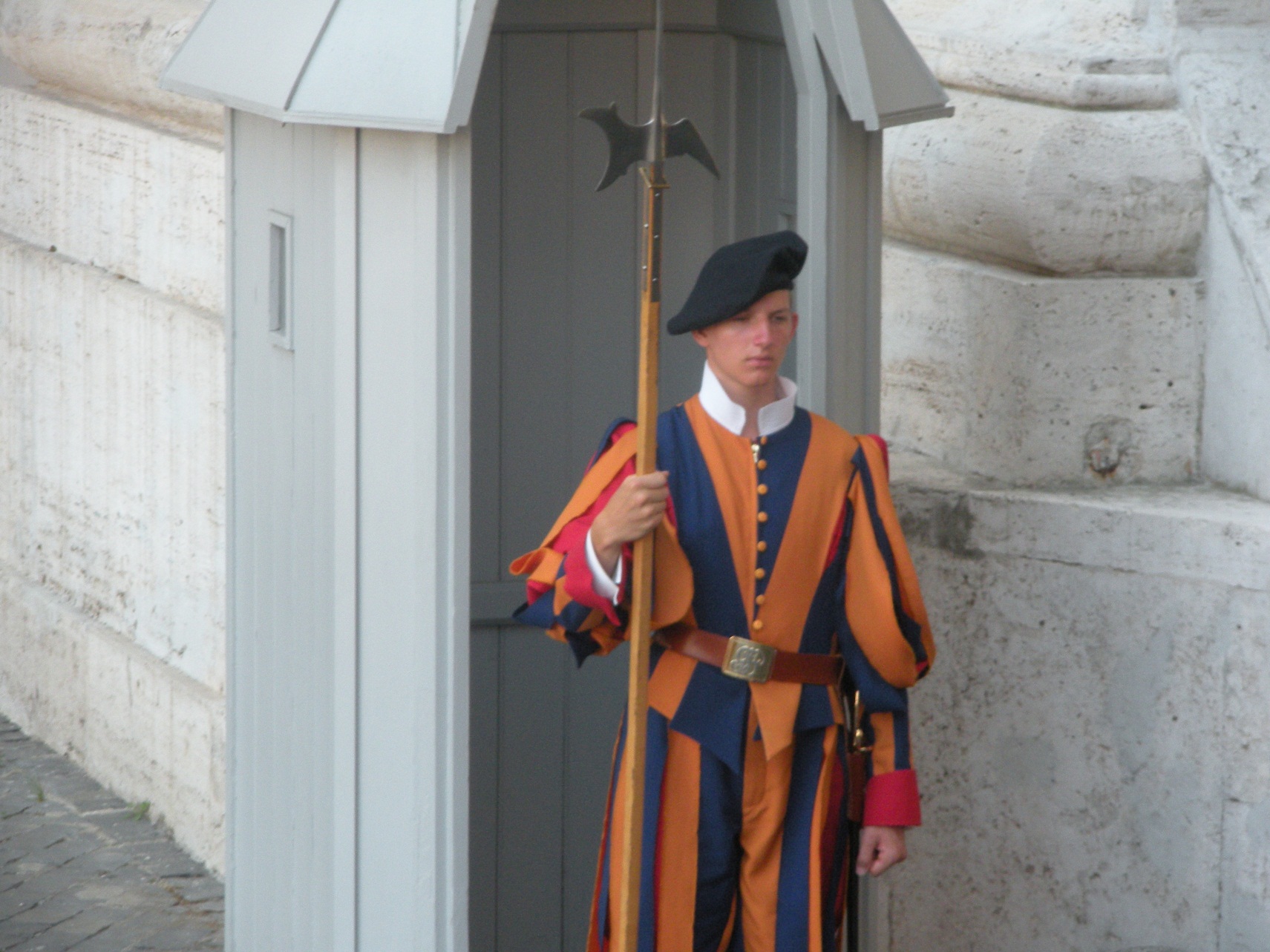 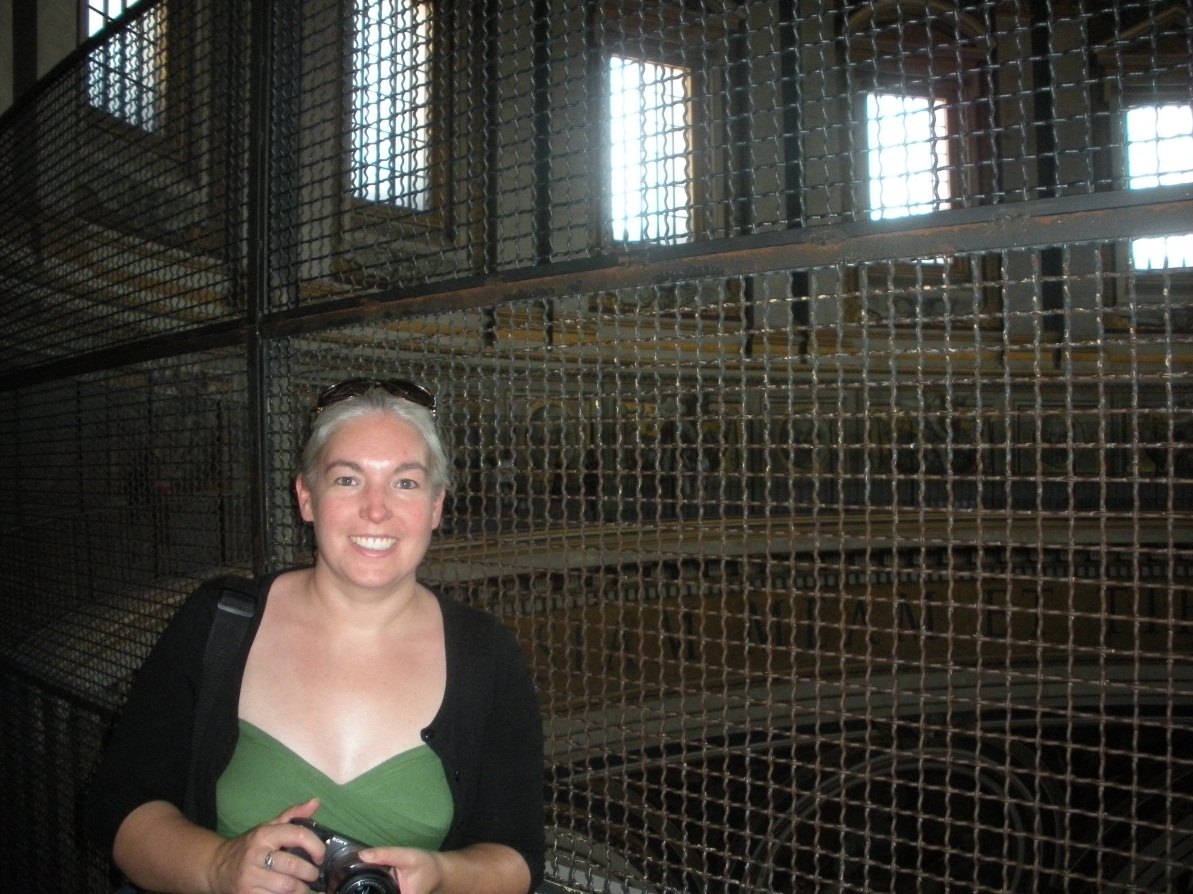 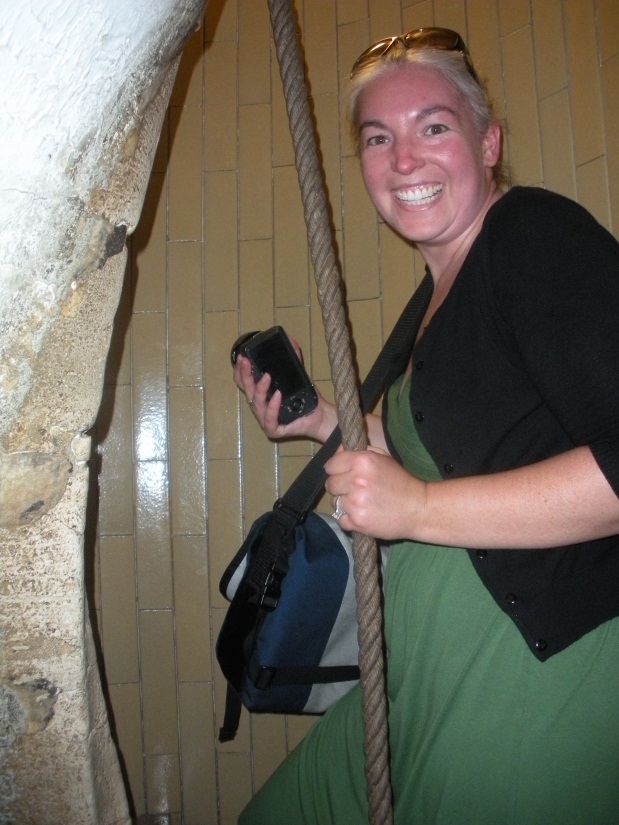 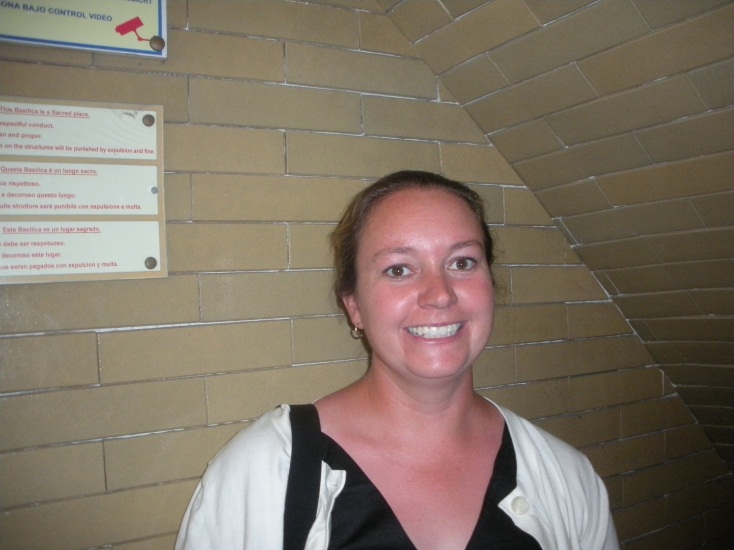 Coolest Picture of the Trip!
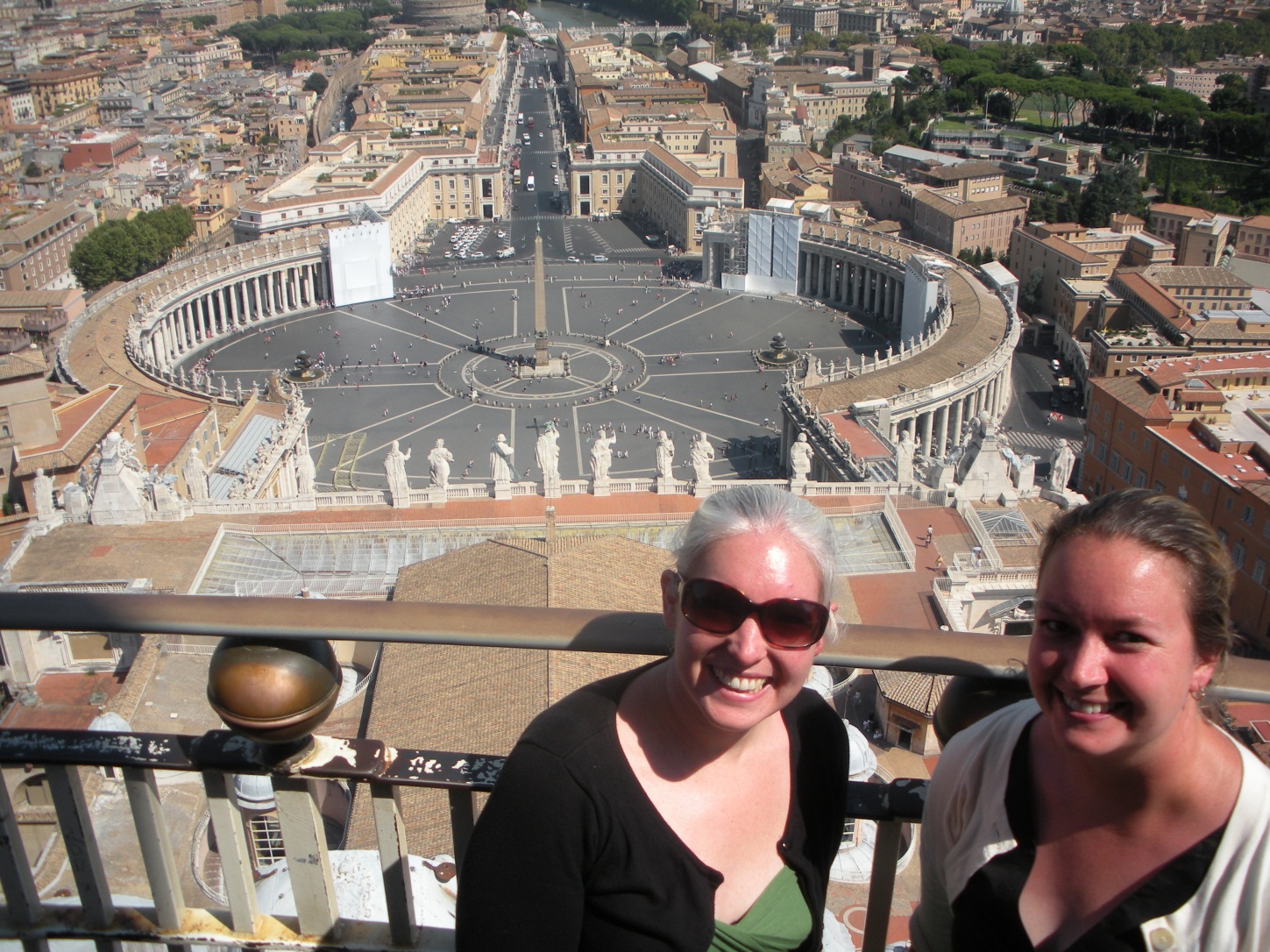 More from the Top
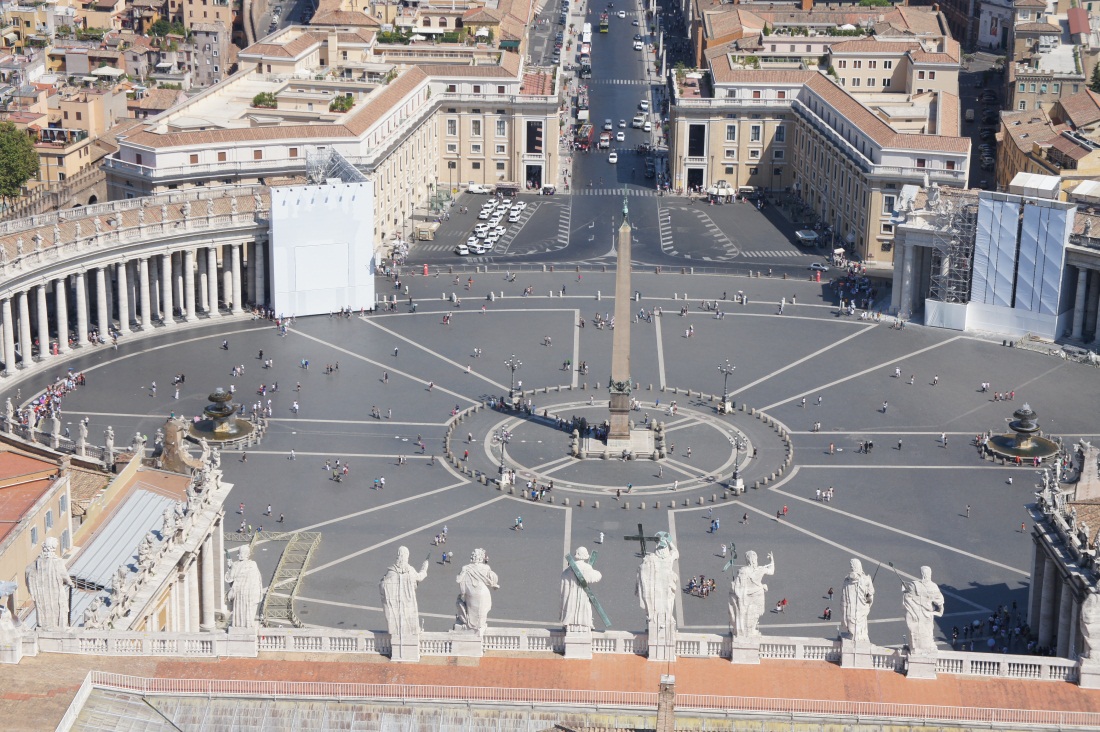 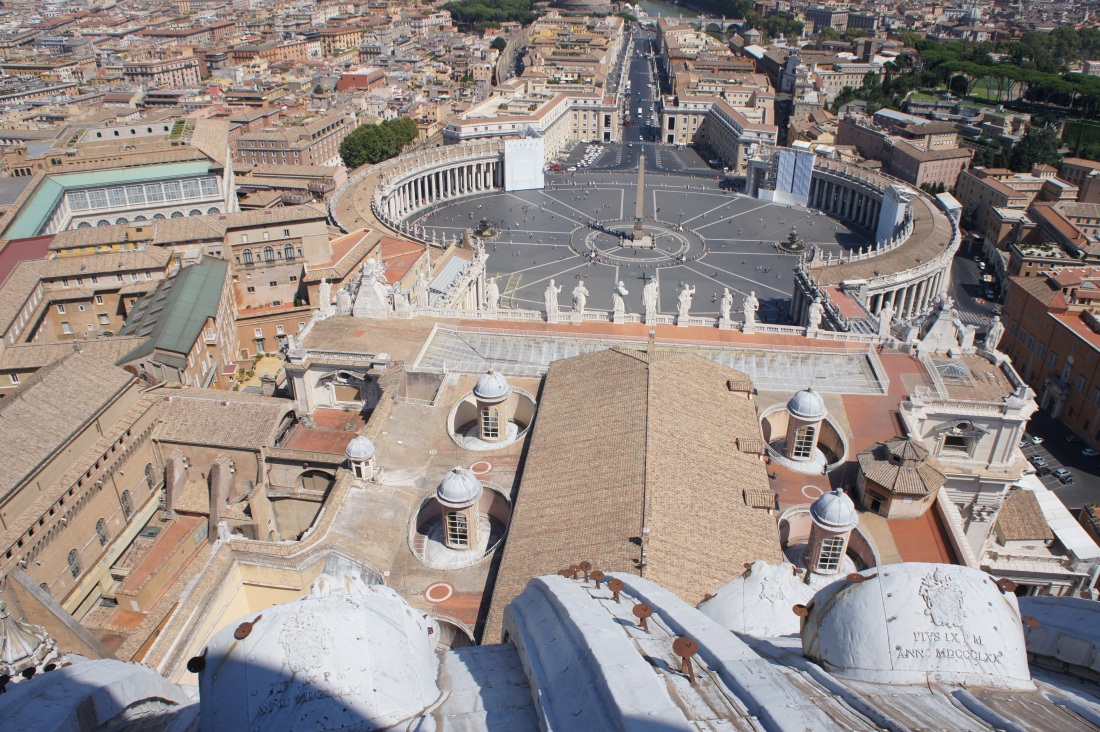 The Parthenon
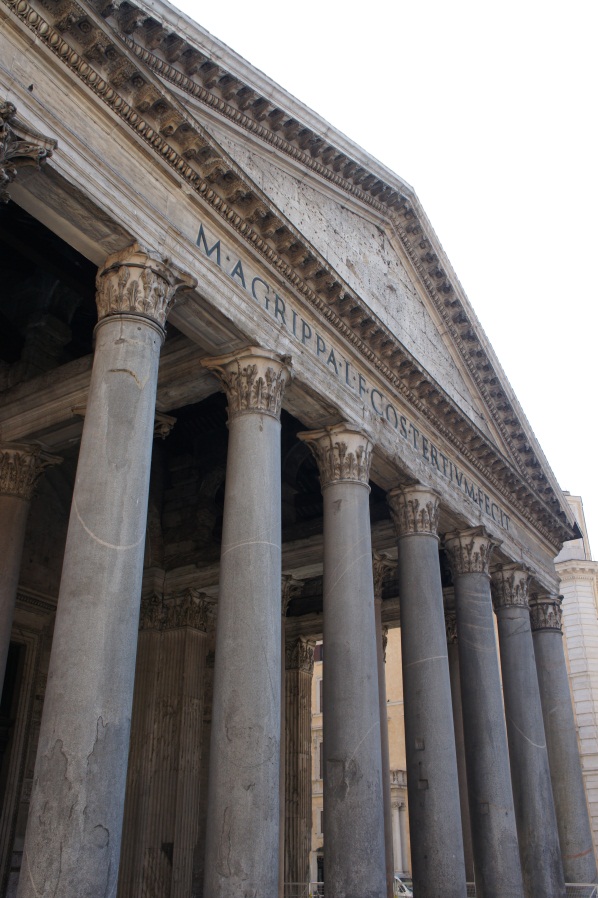 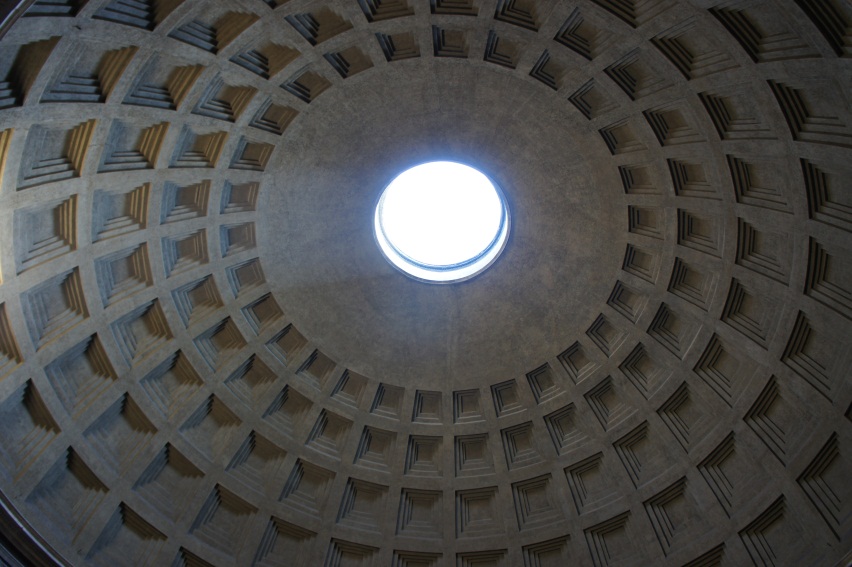 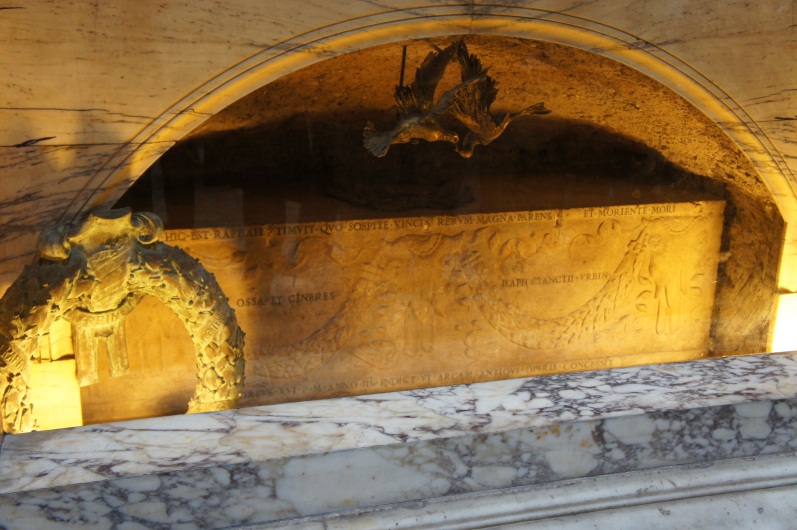 Fancy Ceilings and Floors
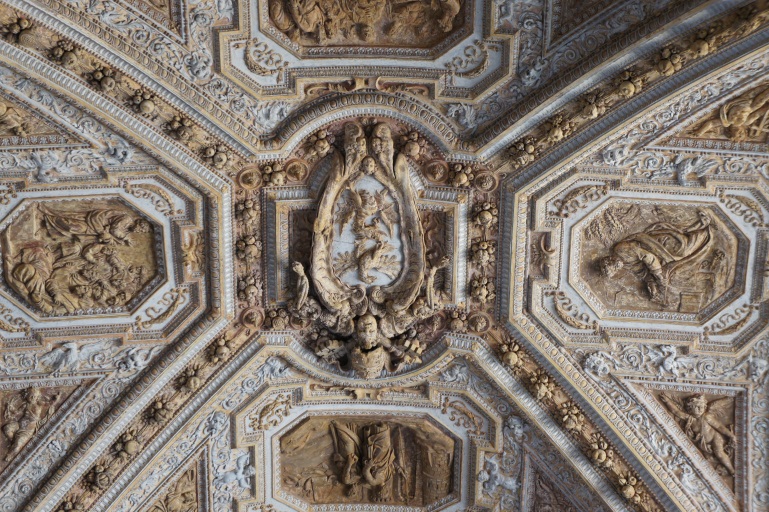 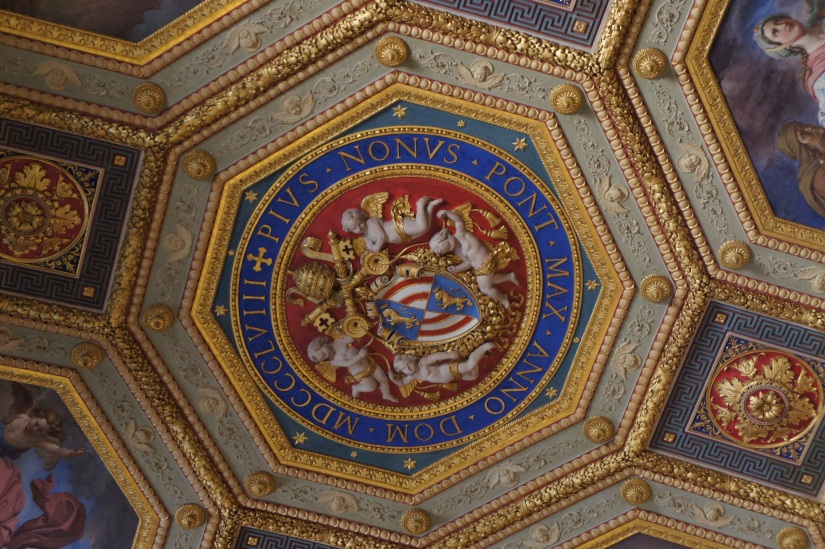 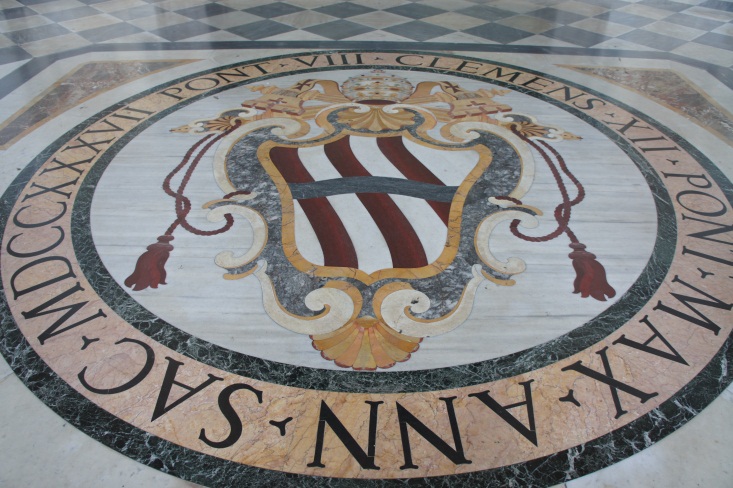 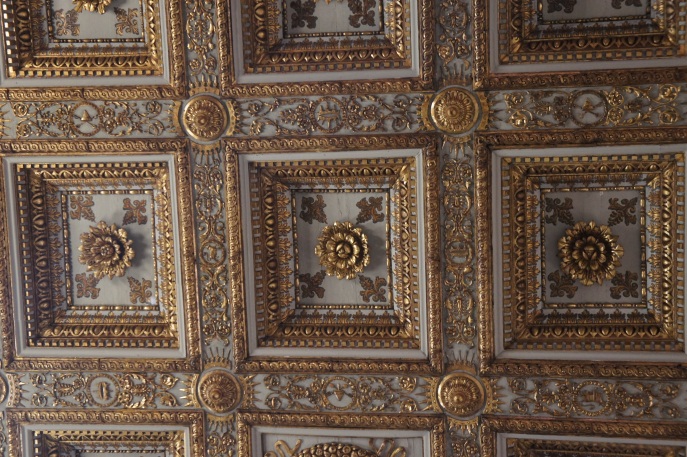